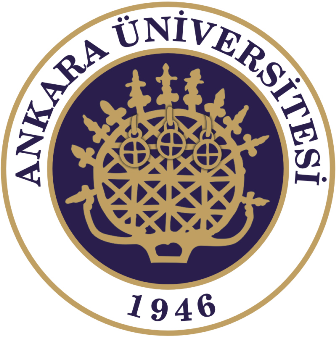 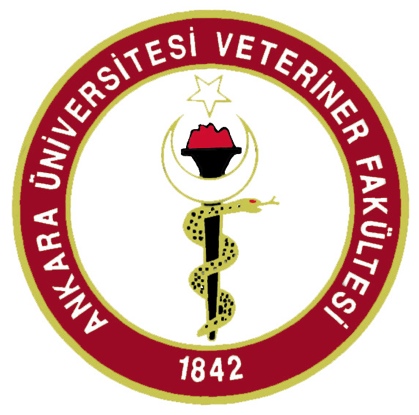 REPRODÜKTİF SÜRÜ SAĞLIĞI
Prof.Dr. Şükrü Küplülü
SÜT İNEKLERİNDE 
SÜRÜ YÖNETİMİNİN FERTİLİTEYE ETKİSİ
Süt inekçiliğinin amacı kar elde etmektir
Gelirler
Süt üretimi
Damızlık üretimi
Giderler
Tesisin kurulması
Hayvan temini
Techizat
Beslenme giderleri
Veteriner Hekimlik
Personel
Amortisman
NOT: Gelirler, giderlerden fazla ise işletme ayakta kalabilir !
İnekçilikte başarı için :sürü yönetimi önemli
İyi planlama
Yüksek genetik kapasiteli hayvan seçimi
İyi yetişmiş personel
Etkin sağlık programları (koruyucu hekimlik-aşı)
Kayıt sistemi (Girdiler, maliyet ve özellikle döl verimi parametreleri)
Fertilite kontrol programlarının uygulanması
	(Bireysel ve Kollektif yaklaşımlar)
7.   Beslenme ( doğru ve ucuz)
Birleşik maliyet
Karlılık için hesap önemlidir
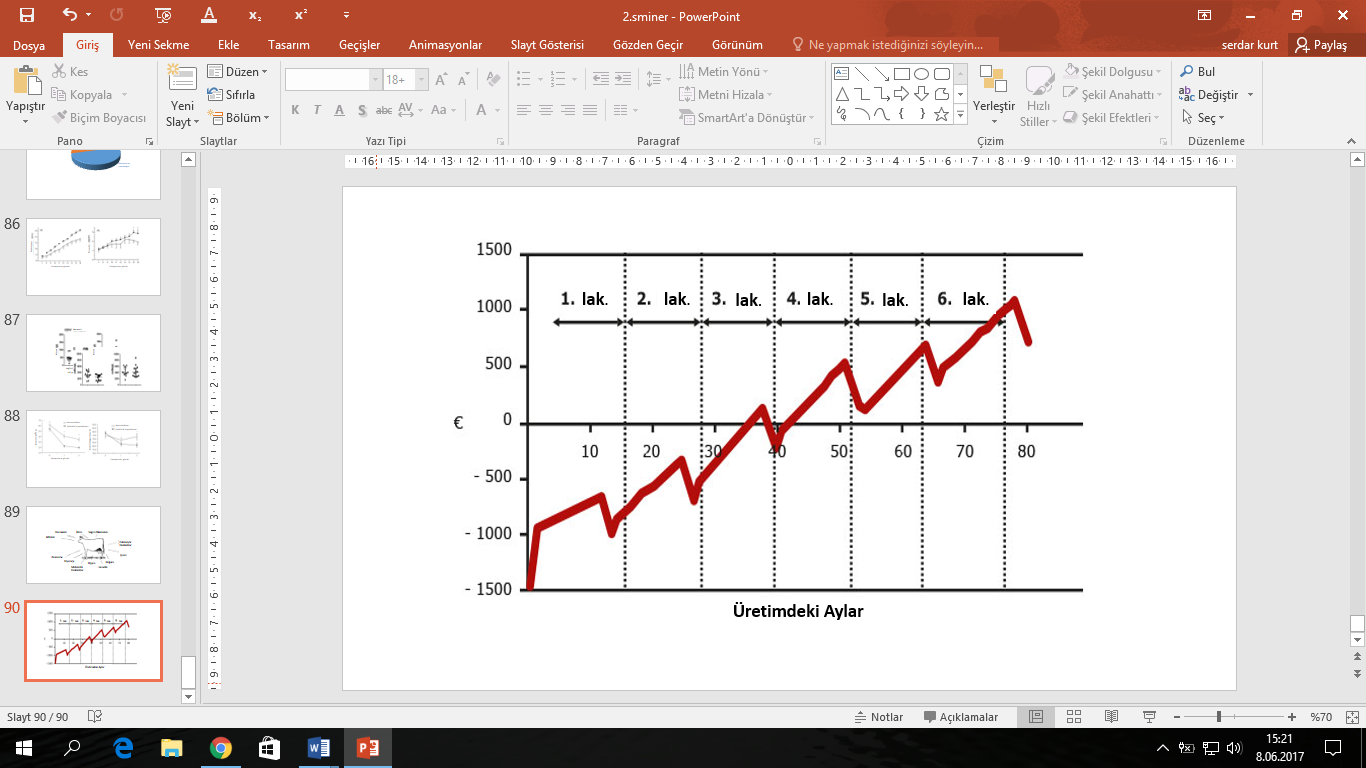 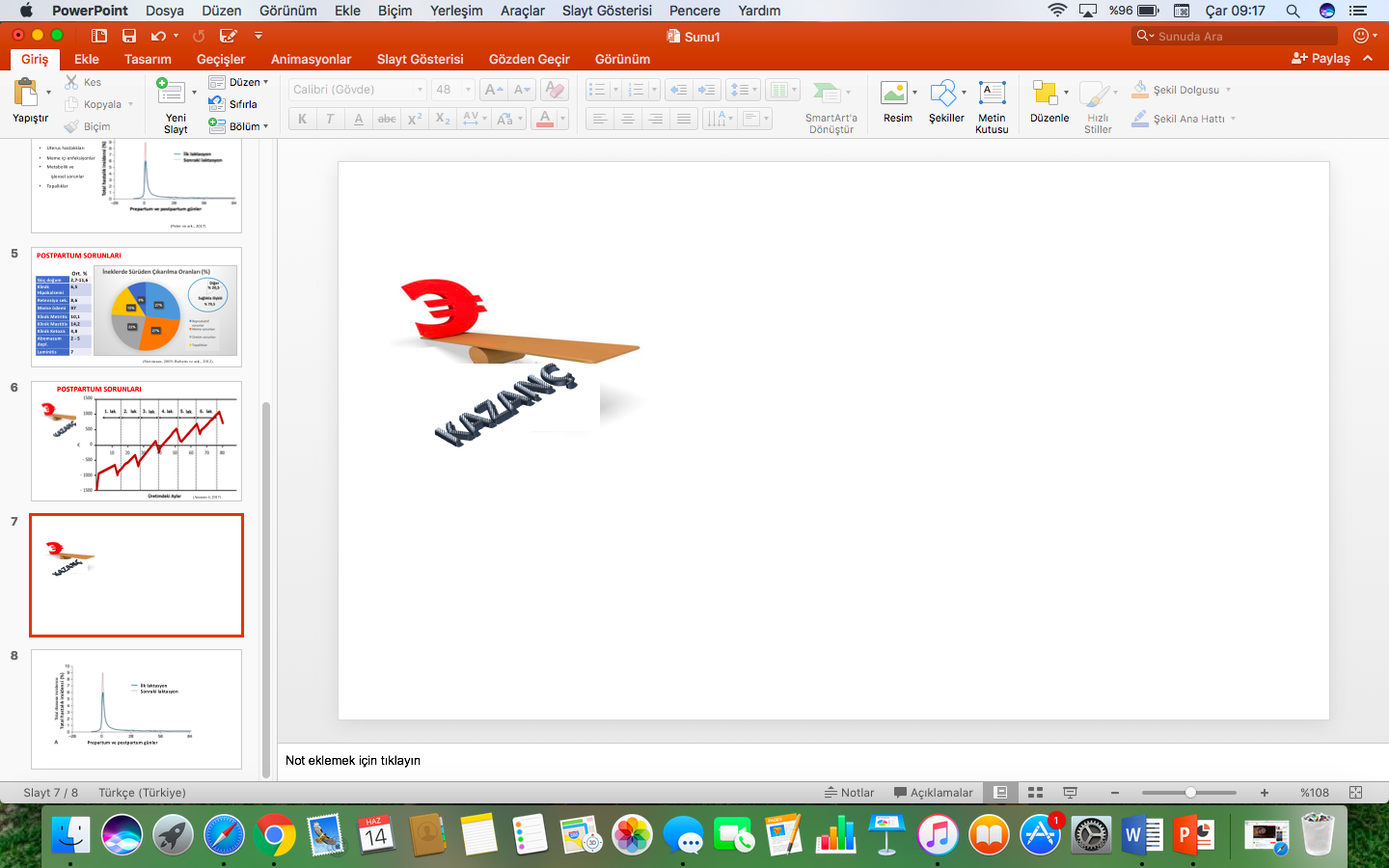 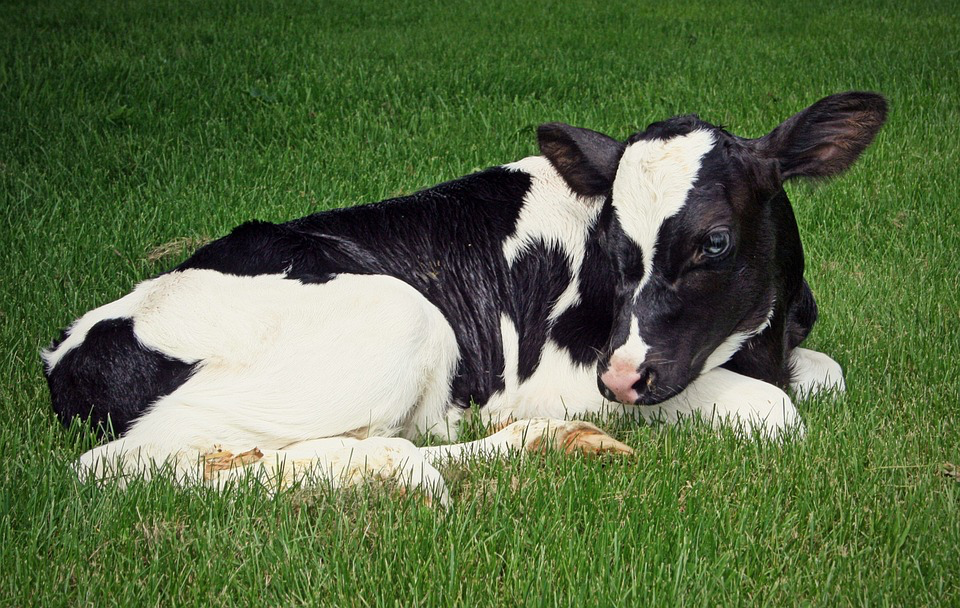 (Anonim 6, 2017)
Maliyetlere karşı önlemler
YETİŞTİRİCİNİN ALDIĞI ÖNLEMLER
Seleksiyon
         * Süt verimi yüksek hayvanların sürüde tutulması
Fertilitesi yüksek genetik kapasitesi hayvanların sürüde tutulması

İNEĞİN ALDIĞI ÖNLEMLER
Adipoz dokunun enerji kaynağının süt veriminde kullanılması
Reprodüktif faaliyetleri durdurması

NOT : *Bu iki parametre birbirinin antagonistidir.
           *NED
Süt Verimi ve Fertilite İlişkisi (ABD)
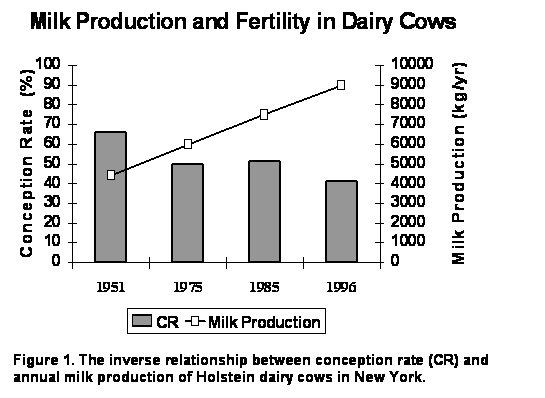 NOT: Süt verimi artarken fertilite düşmektedir. 
           Düvelerde ilk tohumlamada fertilite oranı yüksektir
Süt Verimi ve Fertilite İlişkisi
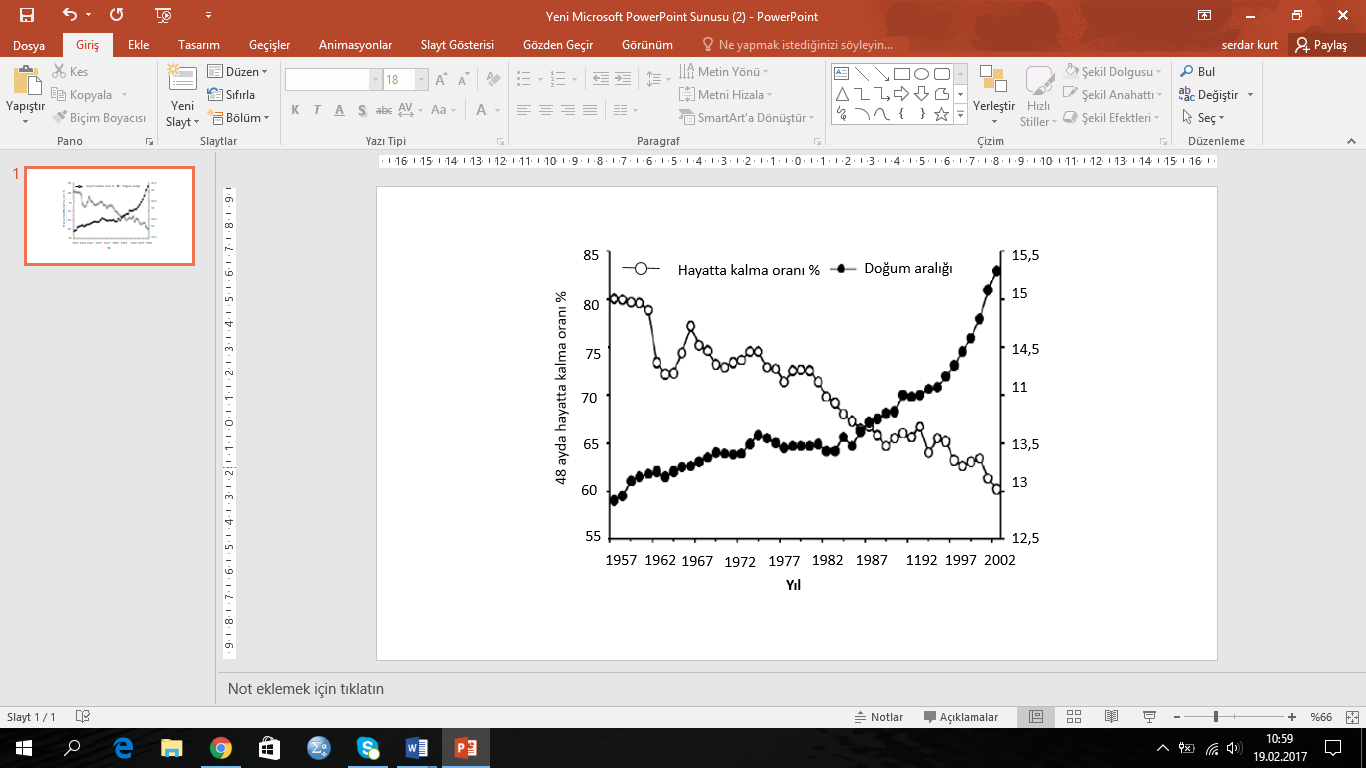 Kuzey-Doğu Amerika da 1957-2002 Yılları Arasında İneklerin 48 Ayda Canlı Kalma 
Oranları ve Doğum Aralıkları
(Oltenacu ve Broom, 2010)
inek yetiştiriciliğindeki temel amaç
1 yılda 
Sağlıklı bir anne
Yaşama kabiliyeti yüksek bir yavru
SÜT İNEĞİNİN 1 YILI
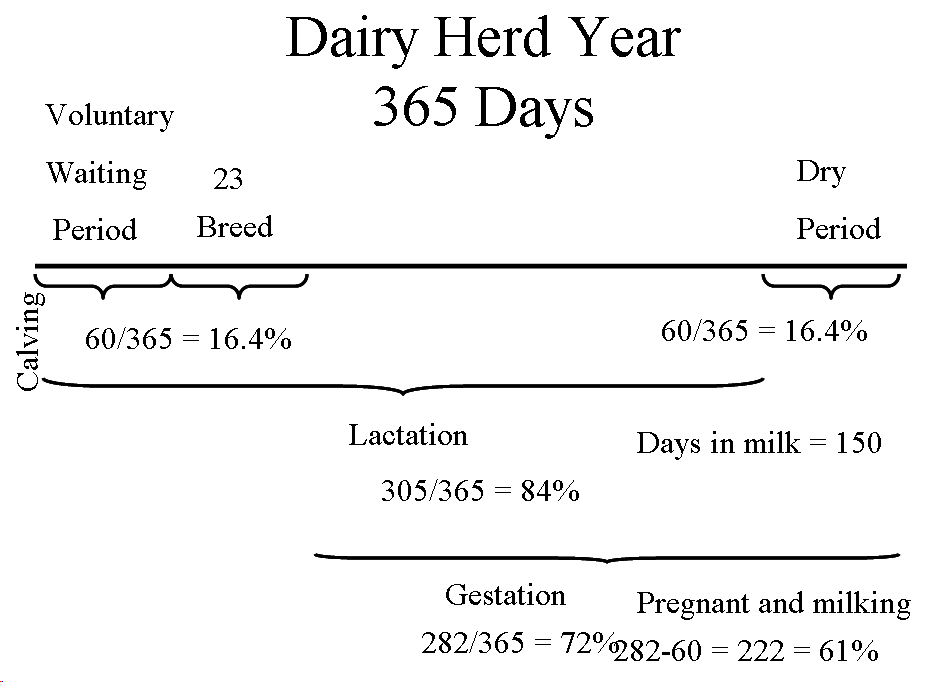 Postpartum süreç
Uterusun yenilenme
Ovaryumun aktivitesi +
Laktasyon
Kuru dönem
Süt sekresyonu
Buzağı büyümesi
Tohumlama
DOĞUM
Laktasyon
Gebelik
Gebelik ve Laktasyon
282/365 = % 72
282-60=222= % 61
Reprodüktif parametreler
NOT: Bu parametreleri yakalamak çoğu zaman zordur
Fertilite için sıkı denetlenmesi gereken hastalıklar
Brucellozis  -
Tüberküloz -
BVD-MD -
IBR -
Neospora caninum -
Lökozis -
Bu hastalıkların bulunduğu sürülerde  fertilite parametrelerinin değerlendirilmesi gereksizdir
Vücut Kondisyon Skoru ve Fertilite
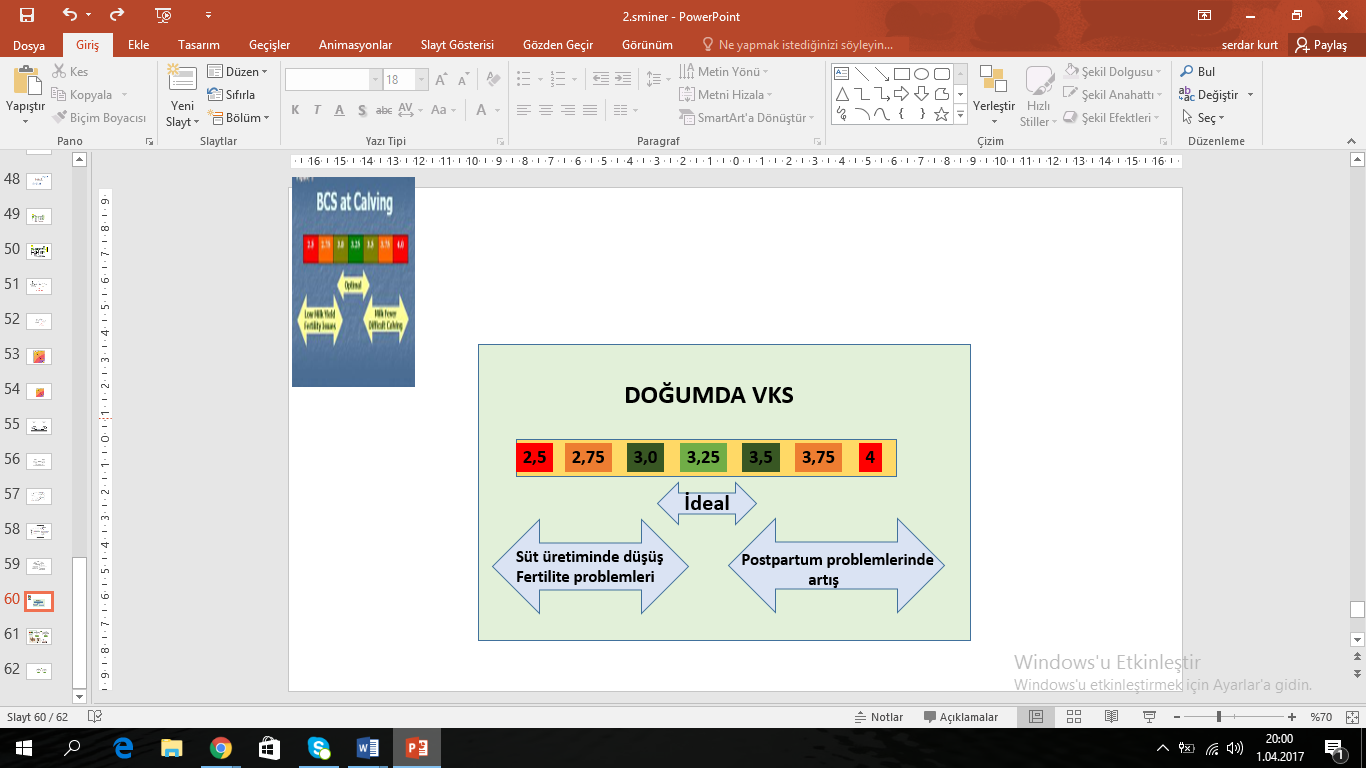 Sırt, bel ve sakrum 
deri altı yağ kalınlığı
(Anonim, 2017; Vince ve ark; 2017)
VKS ve İmmunite
Yağlı ineklerde immunosupresyon görülür
BUZAĞI SEPTİSEMİSİ
İyi olanlar  Ig yüksek  interferon g yüksek
Yüksek VKS   I g   düşük   interferon g düşük
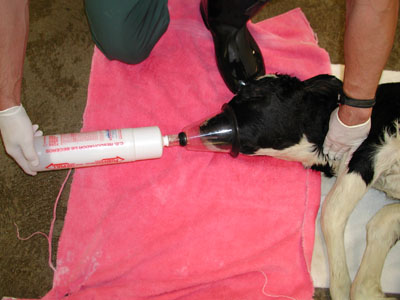 Periparturient dönemde enerji ihtiyacı
DOĞUM
İNTRAUTERİN BUZAĞI BÜYÜMESİ
BİYOLOJİK FAALİYETLER ve BÜYÜME
KOLOSTRUM
SÜT ÜRETİMİ
2 Hafta
7 Hafta
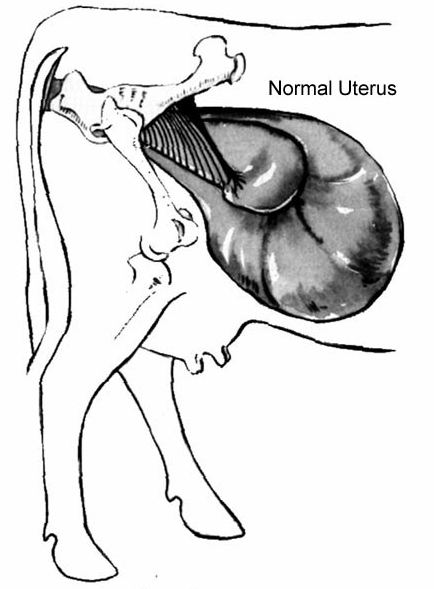 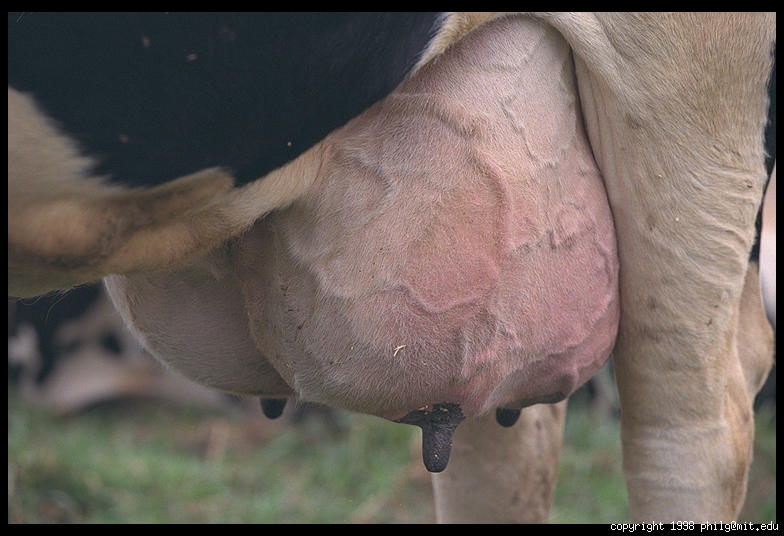 Vücut Kondisyon Skoru ve Fertilite (Enerji Dengesinin Pratik İndikatörüdür)
Beslenme, fertilitenin anahtarıdır .
Beslenmenin indikatörü VKS’dir.
Ticari işletmelerde hayvan besleme uzmanı bulundurulmalıdır.
Beslenme stratejisi oluşturulmalıdır.
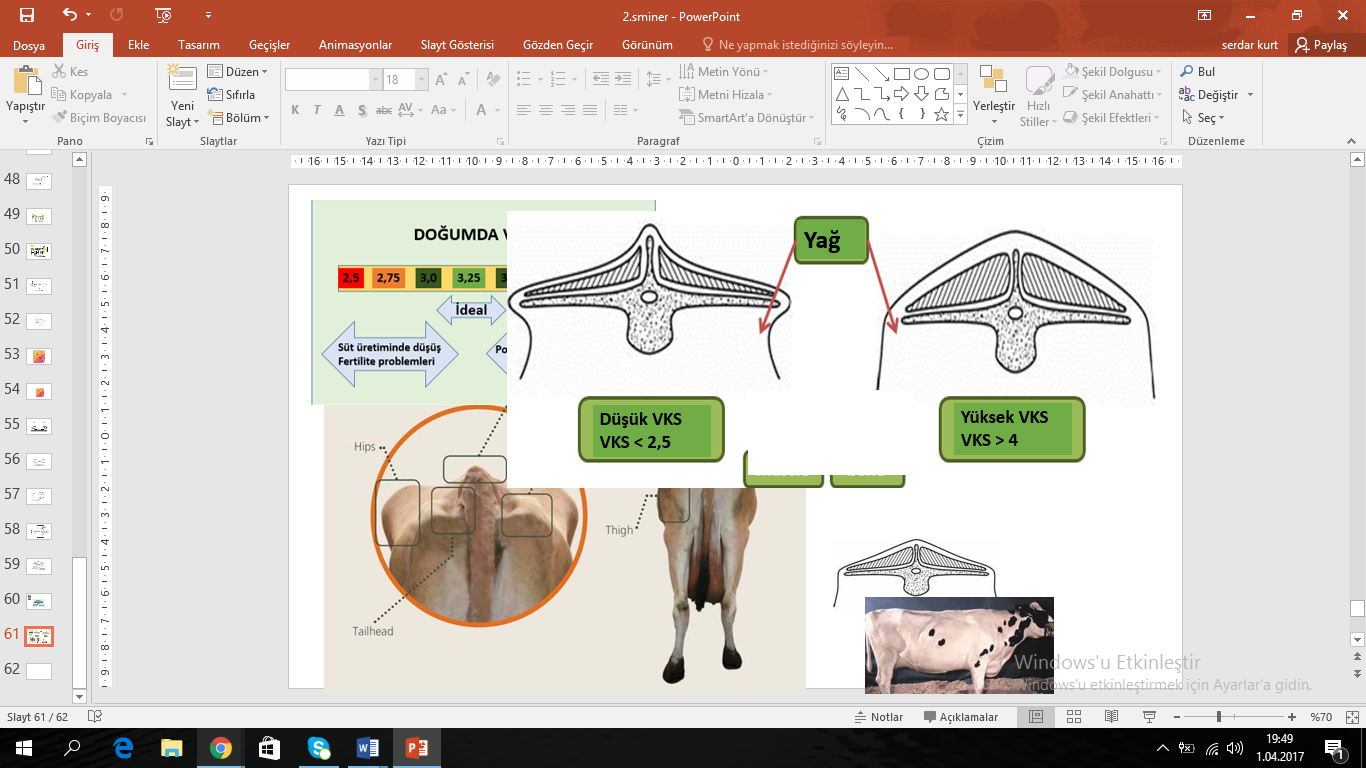 (Rodenburg, 2016; Anonim 11, 2015)
ÇİFTLİK BAZINDA FERTİLİTE KONTROLÜNE PRATİK YAKLAŞIMLAR
Aşı ve antiparaziter uygulamaları denetleyiniz
İnfertiliteye yol açan hastalıklara ilişkin önlem var mı ? (Brucellozis,Tüberkülozis, IBR v.b.)
Fertilite kontrol parametrelerini denetleyiniz
Abortus ve kesim oranlarını değerlendiriniz
Çiftliğin genel hijyenik yapısına bakınız
Enerji Dengesi ve VKS’yi  değerlendiriniz 
	(VKS’ye göre gruplandırma)
7. Sürünün yaş dağılımını denetleyiniz